Section 508 and FOIA
FOIA Advisory Committee meeting
October 25, 2016
Presenters
David Capozzi, Executive Director, U.S. Access Board

Timothy Creagan, Senior Accessibility Specialist, U.S. Access Board

Helen Chamberlain, Sec508 Training & Outreach Program Director, Office of Governmentwide Policy, General Services Administration
Section 508 of the Rehabilitation Act Amendments
When Federal agencies develop, procure, maintain, or use electronic and information technology, they must ensure that it is accessible to Federal employees and individuals with disabilities who are members of the public seeking information or services from a Federal agency unless an undue burden would be imposed on the agency
Access Board sets standards; incorporated in the Federal Acquisition Regulations
Access Board and the General Services Administration provide technical assistance
Technical Assistance
Bi-monthly webinar series on Section 508 issues  (2013 – present)
https://www.access-board.gov/training/webinars
Chief Information Officers’ Council (CIOC)
Principal interagency forum on federal agency practices for IT management

Mission is to improve practices related to the design, acquisition, development, modernization, use, sharing, and performance of federal government information resources

 https://cio.gov
Organizational Structure of the Federal CIOC Accessibility Community of Practice
6
CIOC Accessibility Community of Practice
The U.S. Access Board, the Department of Justice, and the General Services Administration, and federal agencies – working together 
What do they do? 
Provide a forum for federal agencies, disability advocacy groups, industry, and academia stakeholders to support the federal government’s implementation of accessible information technology
Discuss cross-agency issues regarding Section 508 implementation
Provide resources such as training curricula, tools and guidance to assist agencies with Section 508 implementation
Encourage agencies to share successful practices and information with each other
Engage disability advocacy groups, industry, and academia to tap into new sources of information and innovation for accessible technology
Increase awareness of the Section 508 law, and regulations
https://cio.gov/about/groups/accessibility-cop/
7
Accessible Documents
Are documents covered by current 508?
Electronic documents meet the 508 definition for EIT
§1194.4 Electronic and Information Technology (E&IT) 
“Includes information technology and any equipment or interconnected system or subsystem of equipment, that is used in the creation, conversion, or duplication of data or information. “[Examples omitted] 

From Section508.gov Frequently Asked Questions:
Question C.7.i:  Must Portable Document Format (PDF) files that are displayed on a Federal website meet the Access Board’s standards?
Answer:  Yes…
So what standards to use?
Guidance for Documents
Section508.gov
“Look at Best Practices”

CIO Council Accessible Electronic Document Community of Practice
Basic Authoring and Testing Guide - MS Word 2013
Basic Testing Guide for PDF
Excel and other file formats under development
Create Accessible Electronic Documents
A compilation of federal guidance, checklists, and testing information for creating and maintaining accessible documents in various popular electronic formats, including Word, PDF, Excel, and PowerPoint. Sources for these resources are identified by abbreviations for federal components. Other valuable guidance from non-federal sources, including industry and academia, can be found from internet search using relevant keywords such as "accessible document".
http://www.section508.gov/content/build/create-accessible-documents
SECTION 508  BASIC AUTHORING AND TESTING GUIDE  MS WORD 2013
This document covers MS Word 2013 (.docx) formats in 5 categories:

Document Formatting
Text Formatting
Object Formatting
Color Formatting
Miscellaneous
USE STYLES TO CREATE HEADINGS
Headings are used to break-up content and make finding information easier.  AT cannot infer meaning from just formatting (such as bold or underlined text). Styles create a structure that AT can quickly access. 

Author Accessibly
Go to Home>Styles and use styles when creating Headings in your document
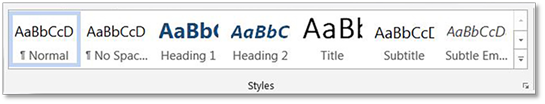 To use Styles, you can either:
1) Click on the style you want and then type your heading, OR 
2) Type your heading and then click on the style you want to use
If you have different heading levels (such as Major, Section, Subheading, etc.) that look different, you must use a different Style for each type of heading. You can modify Styles so that you can create the look and feel you want in your document.
Table 1: Example of Heading Levels for each Heading Type
Use Styles to Create Headings
Check Your Work
To check your work, you:
1) Open the Navigation Pane (Ctrl + F); make sure it’s on the icon to browse headings
 



2) Check that all of your headings appear in the navigation pane and match the visual outline of your document
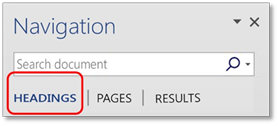 DUPLICATE VITAL INFORMATION IN HEADERS, FOOTERS AND WATERMARKS
Screen readers do not automatically read information in headers/footers and watermarks. Therefore, vital information (such as Respond by X Date, CONFIDENTIAL, or Do Not Distribute) must also be duplicated at or near the start of the main content area.

Author Accessibly:
Duplicate vital information in the Header/Footer or Watermark at or near the start of the related information (such as the beginning of your document or the start of a section).
Screen shot of accessible header
Check Your Work
To check your work, you:
Look for vital information in headers, footers and watermarks.

2) Go to the start or near the start of the related information and ensure you have duplicated vital information 
(such as Respond by X Date, CONFIDENTIAL, or Do Not Distribute).
Section 508 Basic Testing GuidePDF (Portable Document Format) - DRAFT
This document is divided into the following 6 categories:
•	Preconditions
•	Document Properties
•	Structure Tags 
•	Objects
•	Color 
•	Miscellaneous
Tagged PDF
To check for Section 508 accessibility, the document must be a “Tagged PDF”

Inspect The PDF:
1)	Open Document Properties (File > Properties > Description)
2)	If you find “Tagged PDF: No,” return the document to the author with reference to the AEDCOP Section 508 Basic Authoring Guides
Screen shot of Tagged PDF
Tags
Screen readers rely on tags to interpret the document structure (headings, paragraphs, lists, images, data tables, forms, and other objects. All meaningful text and objects must correspond to a tag and the order of tags must follow the visual/logical order.

Inspect The PDF:
1)	Open the Tags pane (View > Show/Hide > Navigation Panes > Tags).
2)	Press Ctrl and left click on the plus symbol to expand all tags.
3)	Select a tag to highlight the corresponding content on the page.
If you do not see the light blue highlighting, then turn on “Highlight Content” (Tags Pane > Options > Highlight Content).
4)	Press Ctrl + A to select all tags. 
5)	Check that all meaningful text and objects are highlighted. 
6)	Use the up and down arrow keys to move through the tags.
7)	Check that the tags follow the visual/logical order on the page
TagsExample of tags that follow the visual/logical order
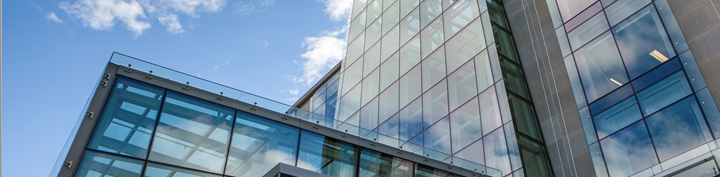 OGP Office of 
Information, Integrity, & Access
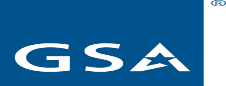 Helping Federal leaders tackle their ICT and policy challenges
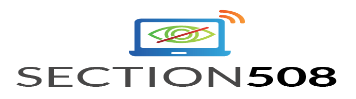 Section 508 (§508) was enacted to eliminate barriers in information technology, to make available new opportunities for people with disabilities, and to encourage development of technologies that will help achieve these goals.  The GSA/OGP Section 508 Program provides technical assistance to Federal agencies  and the US Postal Service by developing, deploying, and managing policies, guidance,  tools, websites, training and resources to help improve compliance and conformance with §508.
Our Goals:
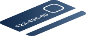 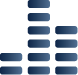 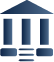 Buy Accessible
Build Accessible
Be Accessible
All Federal ICT are accessible
A consistent yet flexible approach to § 508 Program operations grounded in best practices, exists across the federal government
Striving for all Federal solicitations to comply with §508 requirements in advance of award.
What We Do:
Promote & Lead Agency Section 508 Program Maturity
Share Government-wide Best Practices 
Lead and Coordinate Training & Professional Development
Section508 Universe Training at section508.gov 
Micro Purchase Training at www.fai.gov (FAC 047)
Trusted Tester Training and Certification at www.FAI,gov 
Host meetings and informational seminars that bring industry and government together to network, explore new technology, and best practices 
For more information contact: Helen Chamberlain at
       helen.chamberlain@gsa.gov
Provide Procurement Guidance & the BuyAccessible Tools :
Procurement requirements §508 review assistance
BuyAccessible 
Quick Links
Provide Website Assessment Guidance & Tools (508 Conformance:)
Promote the DHS Trusted Tester Program (for IT Developers)
Provide tools and assistance for assessing §508 conformance of websites (via Pulse.cio.gov)
Host Section508.gov as the primary portal for the Accessibility Community
Provide information and a one-stop venue for tools, guidance and resources  on §508 laws, standards, & acquisition regulations
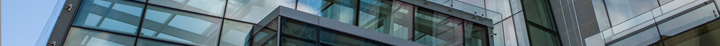